Name of Your Research Project: Subtitle of Your Research Project
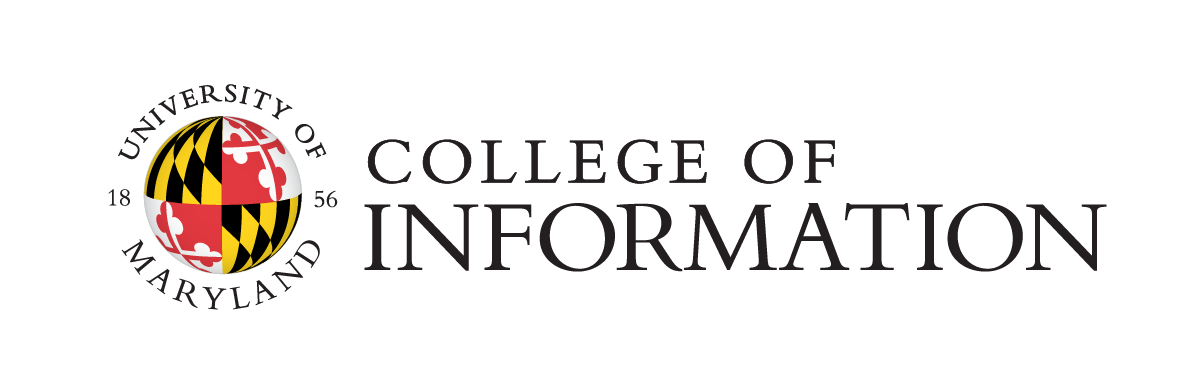 John Q. Researcher, Sandra B. Faculty, and Ivan Investigator
Name of Your Research Project: Subtitle of Your Research Project
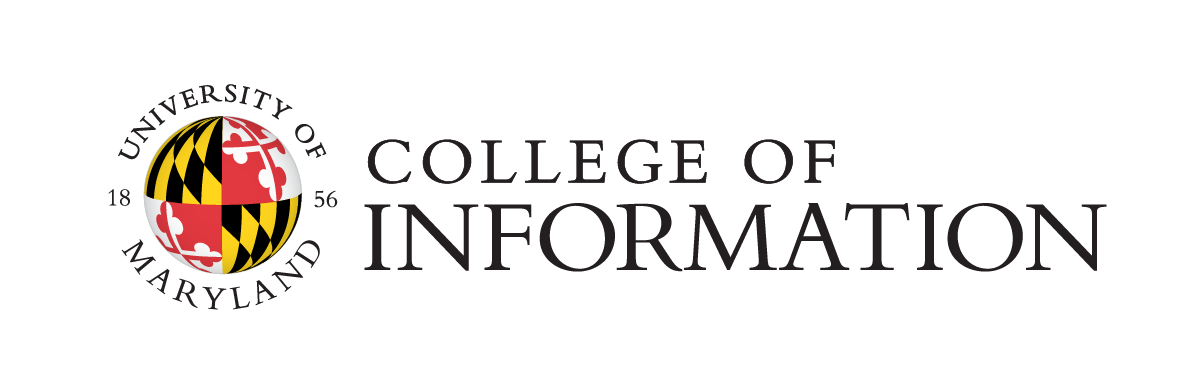 John Q. Researcher, Sandra B. Faculty, and Ivan Investigator
Insert Optional Lab Logo Here